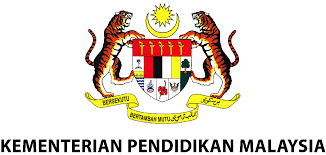 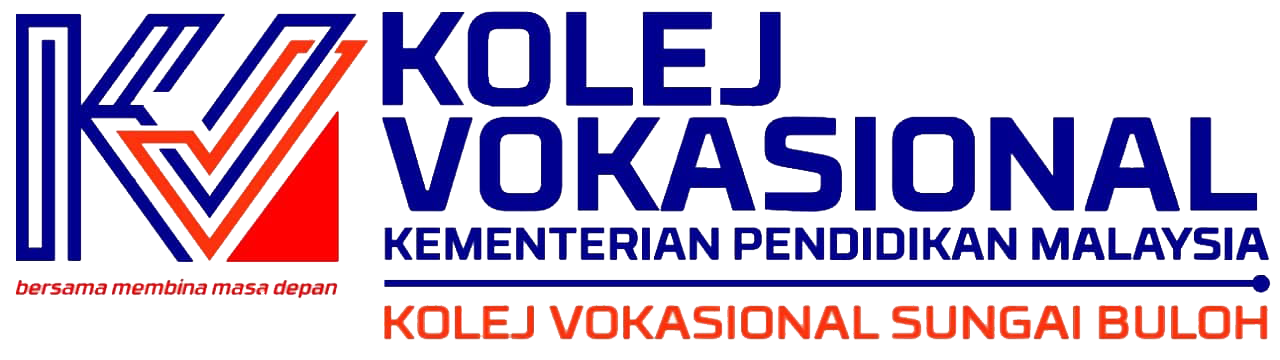 KSK 1024 Server Hardware Installation
Kuiz K1-1
TERIMA KASIH 
KERANA MENJAWAB